Figure 6. (A) Schematic of (i) the macaque brain illustrating one of many pathways to prefrontal cortex (e.g. ...
Cereb Cortex, Volume 13, Issue 11, November 2003, Pages 1124–1138, https://doi.org/10.1093/cercor/bhg093
The content of this slide may be subject to copyright: please see the slide notes for details.
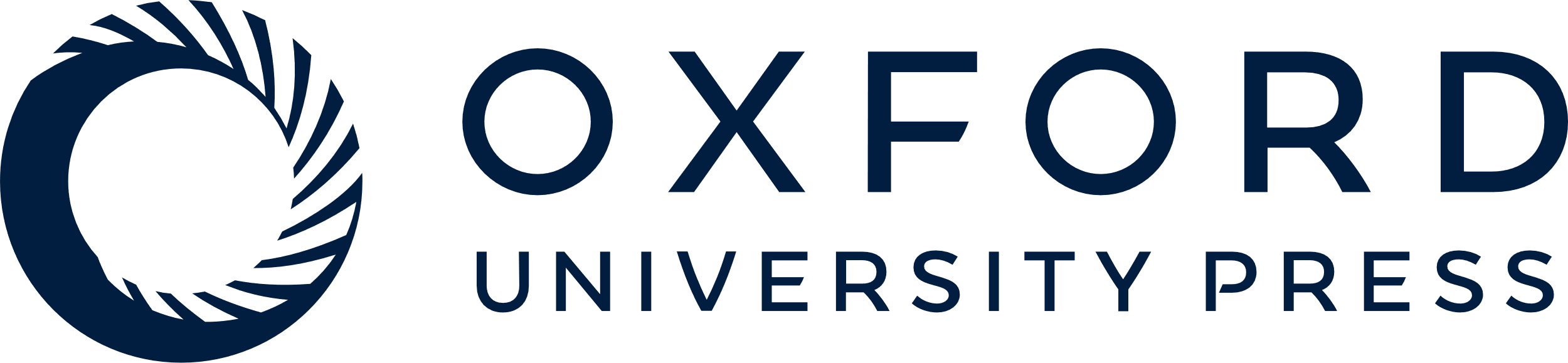 [Speaker Notes: Figure 6. (A) Schematic of (i) the macaque brain illustrating one of many pathways to prefrontal cortex (e.g. Wilson et al., 1993; Rao et al., 1997; Ó Scalaidhe et al., 1997). Neurons in the primary visual area (V1), second visual area (V2), fourth visual area (V4), cytoarchitectonic areas TEO and TE and prefrontal cortex (PFC, Walker’s area 12) are illustrated to show differences in the size and branching patterns of their basal dendritic arbours. The number of individual dendritic spines, the site of excitatory inputs, found in the basal dendritic arbour of the ‘average’ layer III pyramidal cell in each area is illustrated (solid bars). Note there is a progressive increase in the putative number of excitatory inputs that project to individual pyramidal cells with anterior progression through these areas. Plots of (ii) the spine density and (iii) branching patterns illustrate marked variation between populations of neurons in the different cortical areas (for a review, see Elston and DeFelipe, 2002). (B) Schematics of cortical slices in V1, V2, V4 and TEO (i) illustrating how the progressive increase in size of the basal dendritic arbours (red cells) coupled with visuotopic compression (dashed blue lines) result in a >100-fold difference in the receptive field properties of neurons between V1 and TEO (ii). The progressive increase in the horizontal extent of these intrinsic clusters (green dashed lines) through these areas results in an even greater proportion of the visuotopic representation being sampled by individual neurons, which may account for the 1000-fold difference in receptive field size determined by electrophysiological recording in V1 and TEO. We suggest that the size of the dendritic arbours and intrinsic axonal projections in inferotemporal cortex are essential for global aspects of visual processing such as object recognition. Despite differences in the size of both the axon clusters and the size of the basal dendritic arbours in these areas, both have approximately the same dimension in each area (ii), resulting in specialized sampling geometry (for a review, see Malach, 1994). In area TE, however, the intrinsic projections are more widespread and more diffuse (iii), resulting in a different sampling geometry (note that receptive fields of neurons in TE are so large that this area is not topographically organized; the receptive field of many neurons includes almost the entire field of view). (C) Schematics of a cortical slice taken from PFC (i) illustrating the widespread stripe-like intrinsic projections in PFC (as reported in area 9). In PFC, the basal dendritic arbours are larger than the width of the intrinsic stripes (ii), potentially resulting in more complex connectivity within cortex through greater convergence to individual neurons. Moreover, pyramidal cells in PFC may be characterized by different sampling strategies according to the axis of the intrinsic axon stripes.


Unless provided in the caption above, the following copyright applies to the content of this slide:]